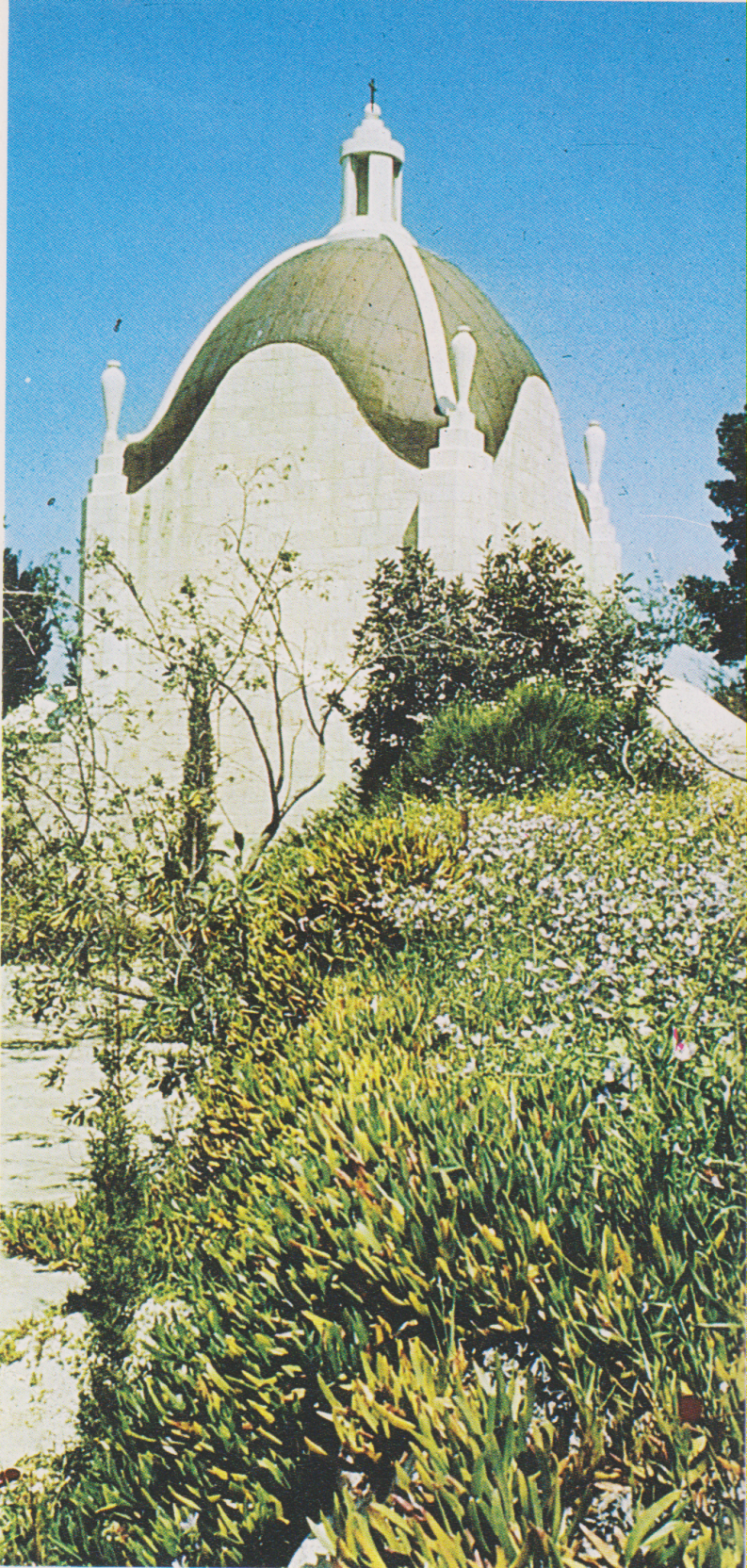 Gerusalemme, Dominus flevit., a metà acosta sul Monte degli Ulivi. Chiesa attuale del 1955, su resti di chiesa bizantina.
Monte degli Olivi, Dominus flevit
Gerusalemme dsl’interno del Dominus flevit
Capella del Dominus flevit di fronte a Gerusalemme